2. lektion
Forløbet: Unge – identitet, socialisering og sociale medier
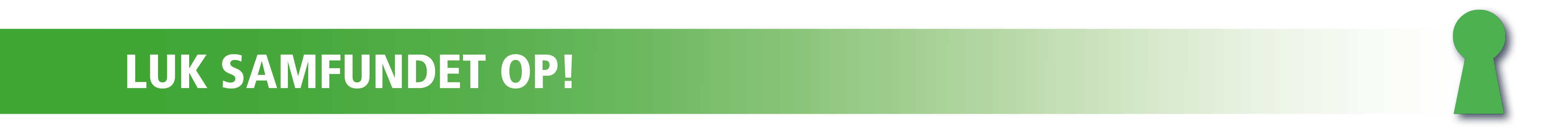 Overordnede spørgsmål og dagsorden til lektion 2
Overordnet spørgsmål 
Hvad handler socialisering om, og hvorledes socialiseres vi til dem vi er? 

Dagsorden
I grupper deles viden om bedsteforældres/forældres opvækstvilkår (10 min)
Læreroplæg omkring socialisering (15 min)
Kvalificering af viden fra de ældre generationer (elevinterviews) (15 min)
Opsamling (20  min)
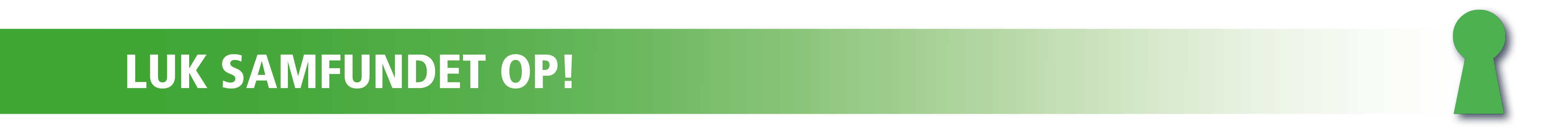 Bedsteforældre og forældres opvækstvilkår
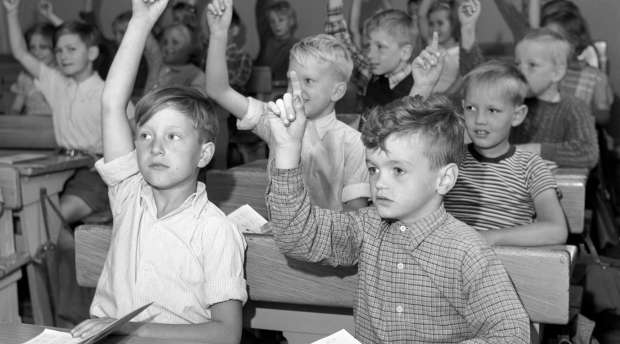 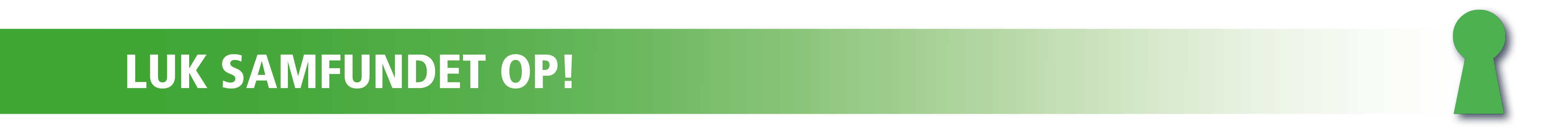 Hvad er socialisering for noget?
Socialisering: Betyder, at mennesker opdrages til at blive
en del af samfundet – vi indlærer de normer og værdier
som er nødvendige i samfundet, og som skaber
betingelser for at vi kan integrere os i samfundet.

Der kan tales om forskellige former for socialisering
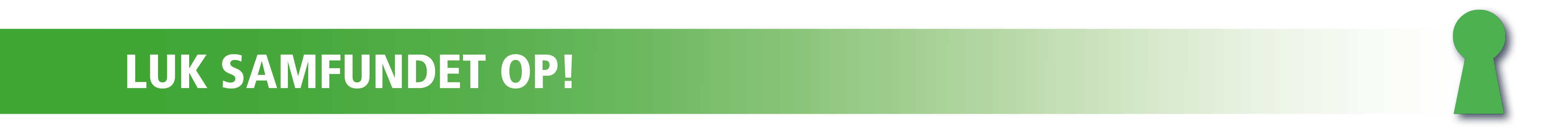 Primær, sekundær og dobbelt socialisering
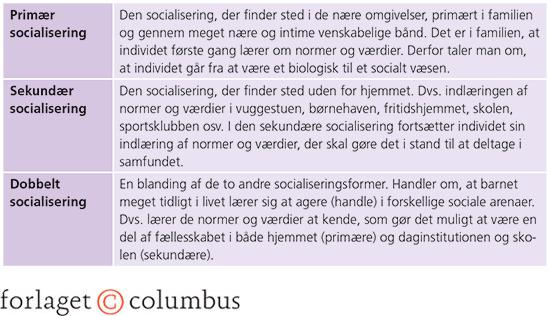 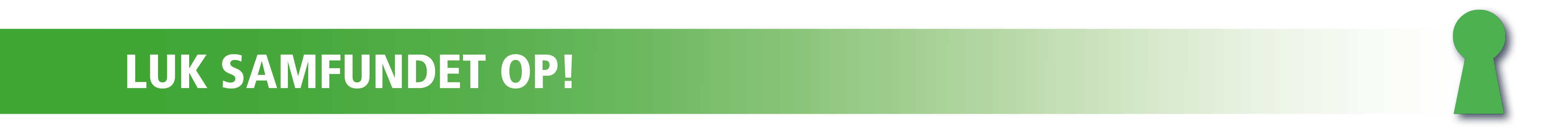 Sommerfuglemodellen (dobbeltsocialisering)
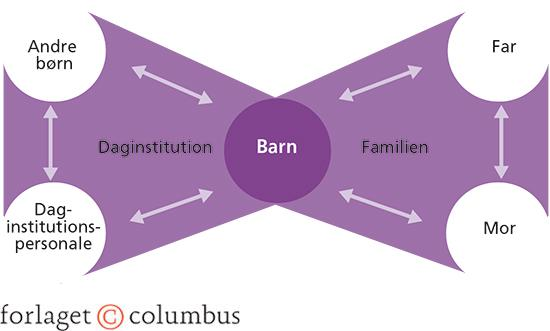 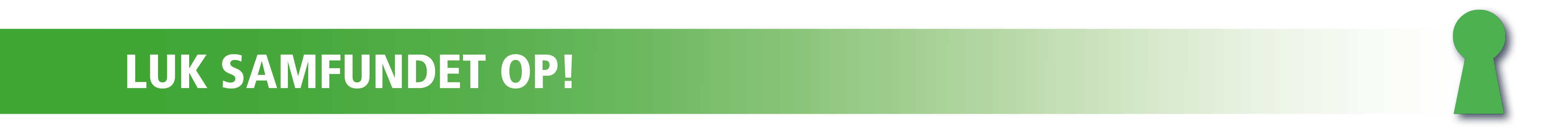 Forskellige familietyper
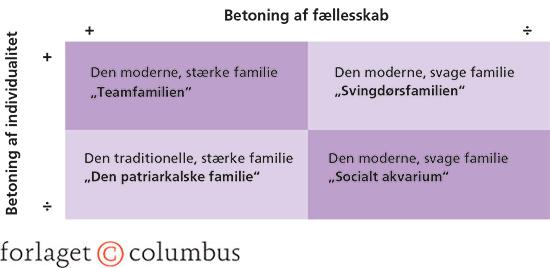 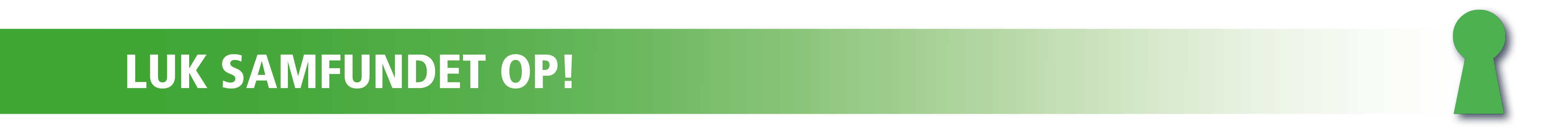 Forklar følgende begreber
Hvad er en socialiseringsarena?  
Hvad er det centrale ved en familie?
Hvad er individualiseringstendenser?
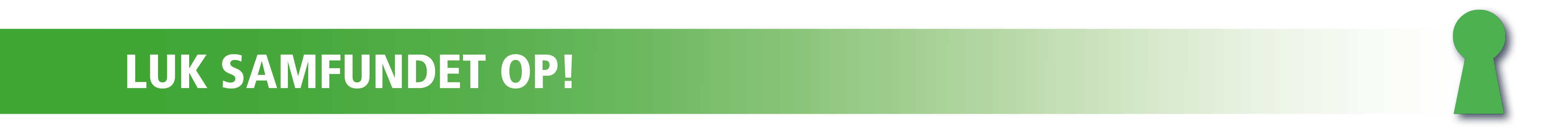 Multisocialialiseringsmodellen
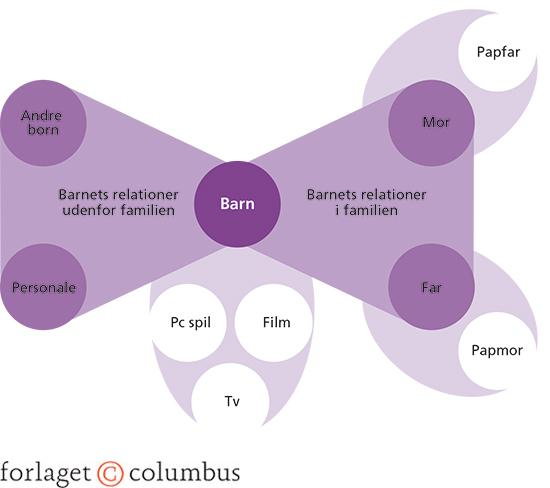 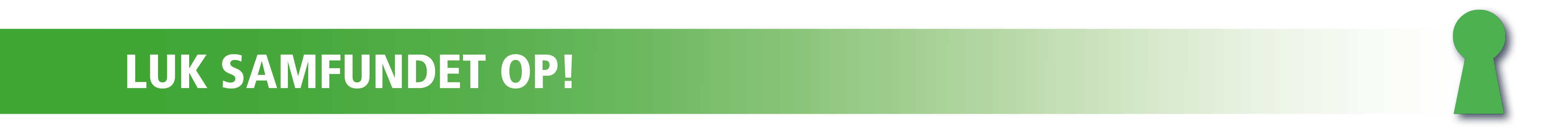